DESEMPENHO GERAL DO SETOR DE FABRICAÇÃO E COMERCIALIZAÇÃO DE ALIMENTOS PARA FINS ESPECIAIS E CONGÊNERES
Dados de
  Janeiro a a junho de 2024
Atualizado em  
agosto de 2024
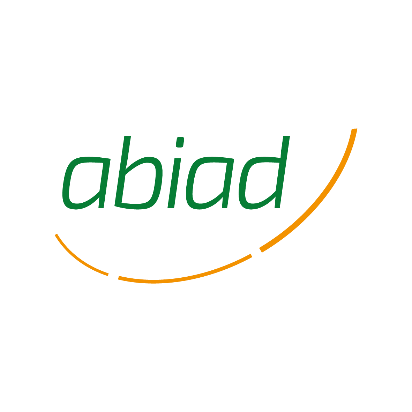 Produção e vendas - Variação percentual – Janeiro a junho de 2024
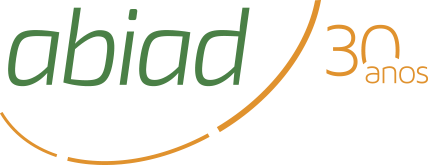 Fonte: IBGE/PIM-PF – Elaboração Websetorial
Produção Industrial
Índice de base fixa sem ajuste sazonal (Base: média de 2012 = 100) 
(Número índice Média Móvel 12 meses ) – Dezembro 2010 a junho 2024
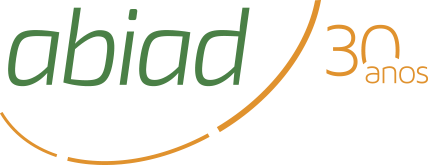 Fonte: IBGE/PIM-PF – Elaboração Websetorial
Consumo aparente de Alimentos para Fins Especiais 
Como representação do mercado| Dezembro de 2010 a junho 2024
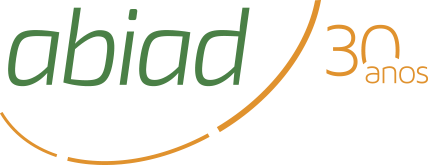 Fonte: IBGE/PIM-PF – Elaboração Websetorial
Vendas no comércio varejista
Índice base fixa (2014 = 100) 
(Número índice) – Janeiro 2010 a junho de 2024
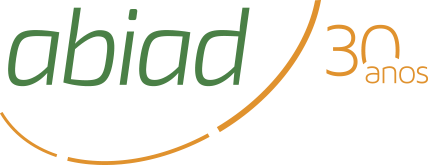 Fonte: IBGE/PMC – Elaboração Websetorial
Emprego - Em número e variação percentual | Janeiro a junho 2024
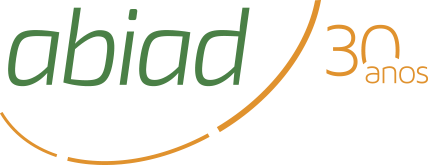 Fonte: Caged/ MTE e RAIS 2021 | Elaboração: Websetorial
Comércio internacional - Importações 
Janeiro a junho de 2024
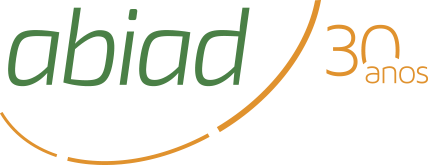 Fonte : ALICE WEB
Balança comercial de produtos do setor 
Em milhões de dólares e variação percentual| Janeiro a junho de 2024
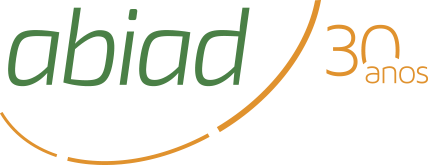 Fonte : ALICE WEB
Agradecemos pela sua presença!
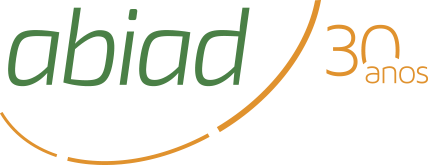